Applied Artificial IntelligenceLecture 22Data Preparation
Arthur Kordon
Kordon Consulting LLC
Methodology workflow
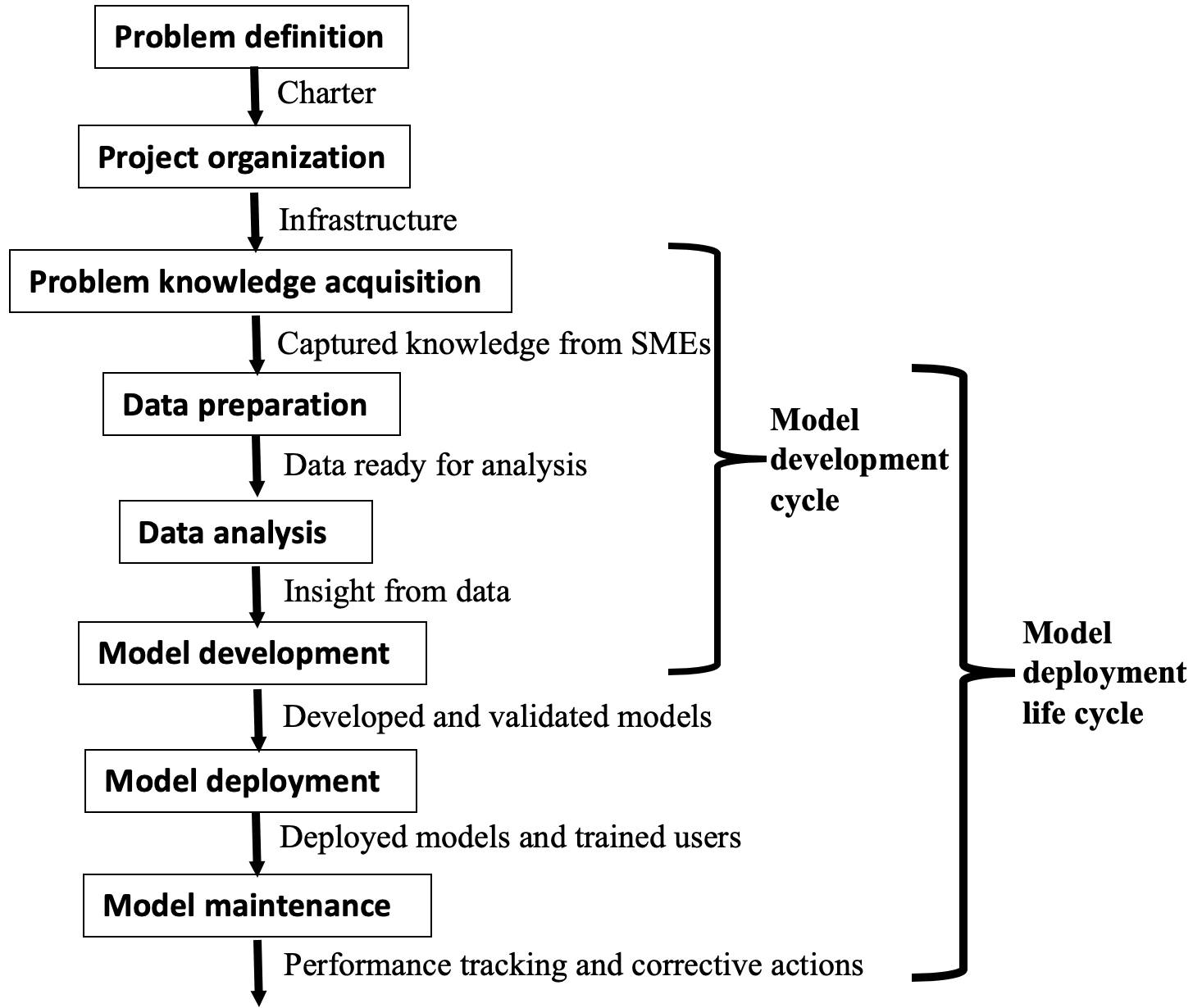 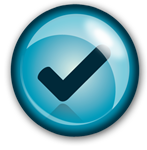 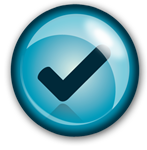 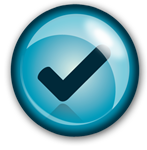 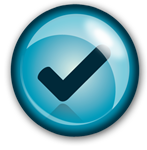 Kordon Consulting LLC
2
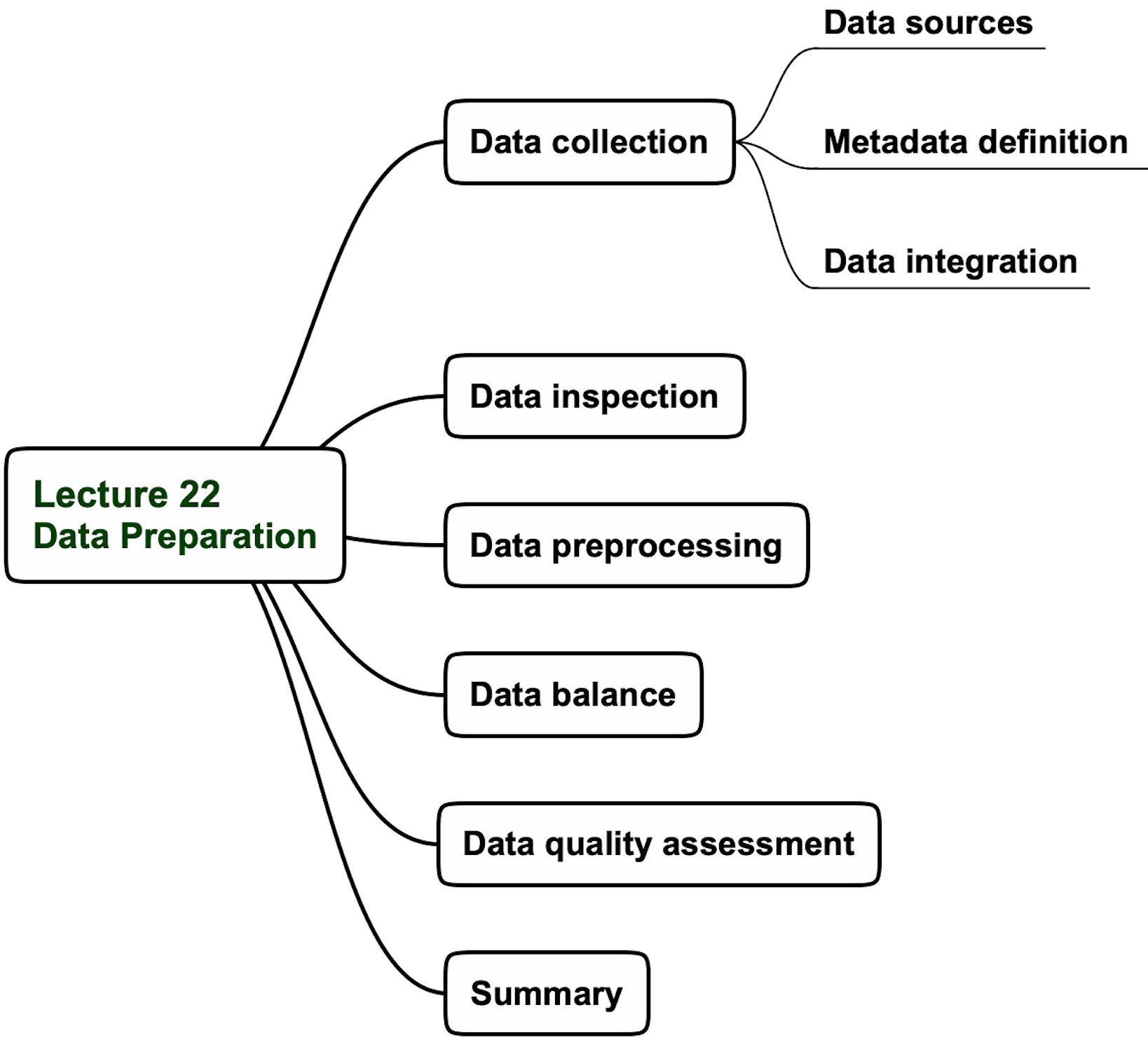 Lecture 22 agenda
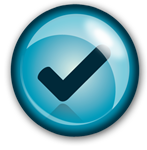 Kordon Consulting LLC
3
Importance of Data Preparation
Solves the dilemma: Models OR GIGO
GIGO 1.0 – Garbage-In-Garbage-Out
GIGO 2.0 – Garbage-In-Gold-Out
Key productivity factor
If inappropriate – can significantly reduce modeling efficiency
May take 70-80% of project time/cost
Murphy’s Laws Kingdom
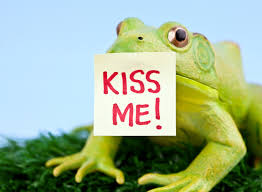 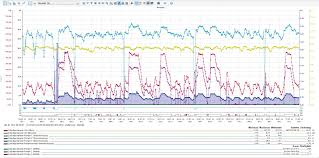 Murphy’s law effects on data
If you need it, it’s not recommended
If it’s recommended, it’s not collected
If it’s collected, it’s missing
If it’s available, it’s junk
4
Data preparation key questions
Do we have the data to solve the problem?
Number of variables
Number of data points
Can we accept the available data?
Are the data visually acceptable?
Are the data statistically acceptable?
How can we improve the information content in the data?
Handle missing data
Remove outliers
Reduce dimensionality
Are we ready for modeling?
Are the data prepared according to the specific modeling technique requirements?
5
Popular data sources
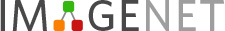 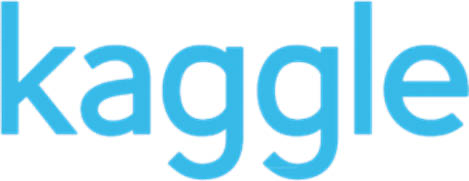 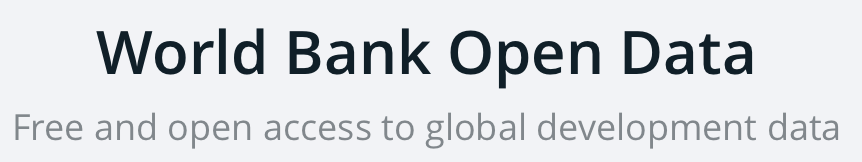 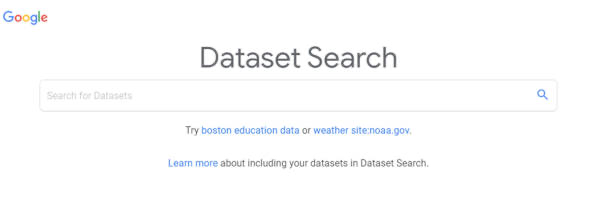 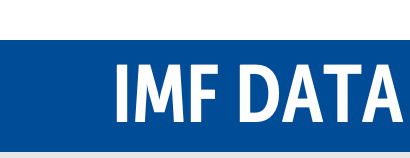 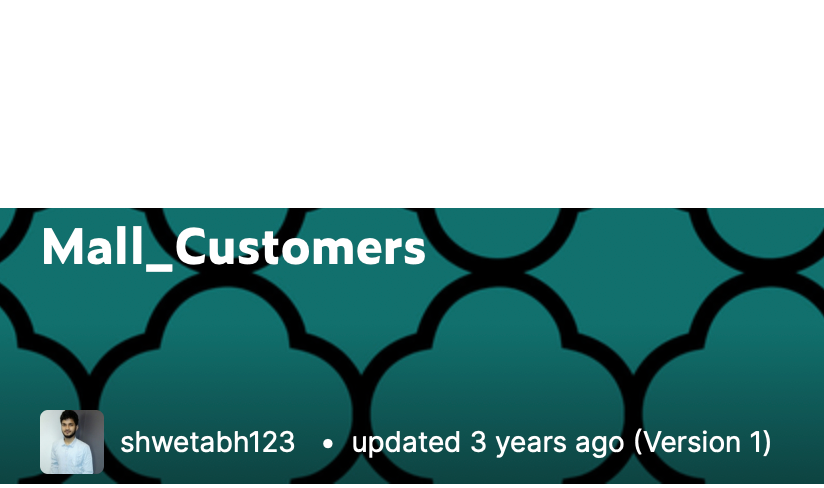 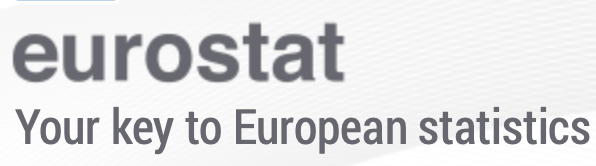 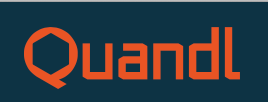 Kordon Consulting LLC
6
Data collection: find data sources after knowledge acquisition
Reality correction
Match mind-map with real data sources
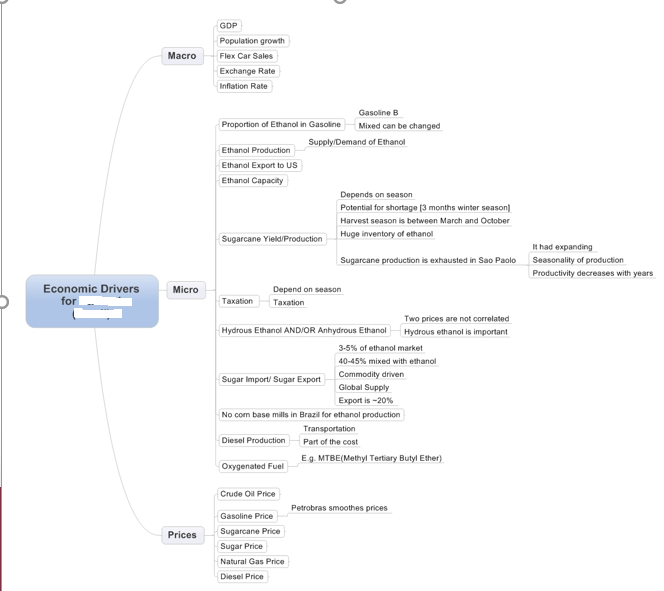 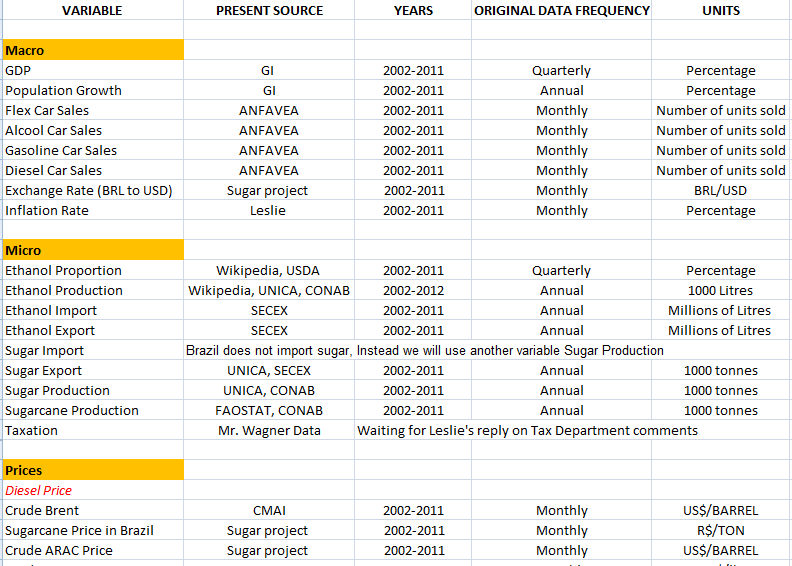 7
Data collection: define Meta Data
A Meta Data definition example
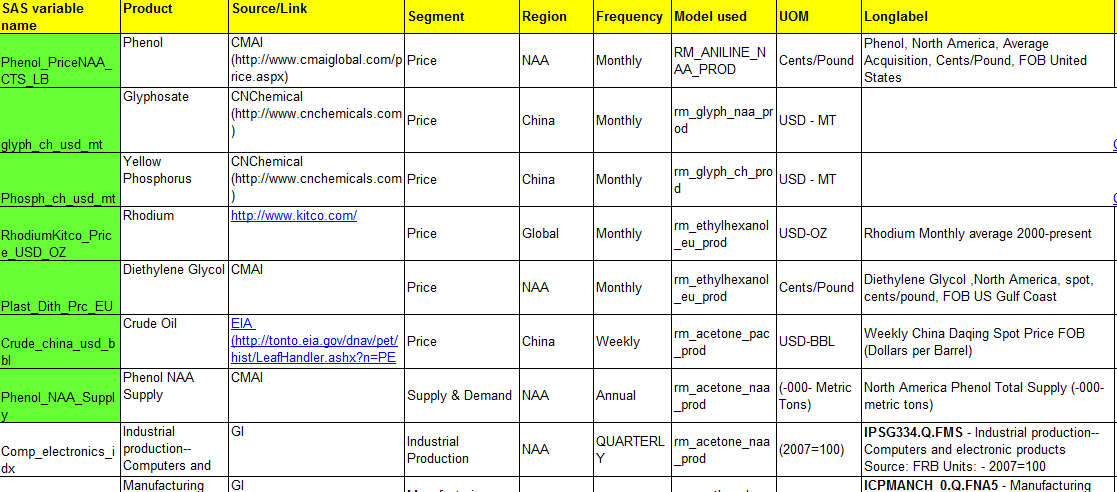 8
Integrating economic data with a business structure
North American Industry Classification System (NAICS)
Example with shampoo production index
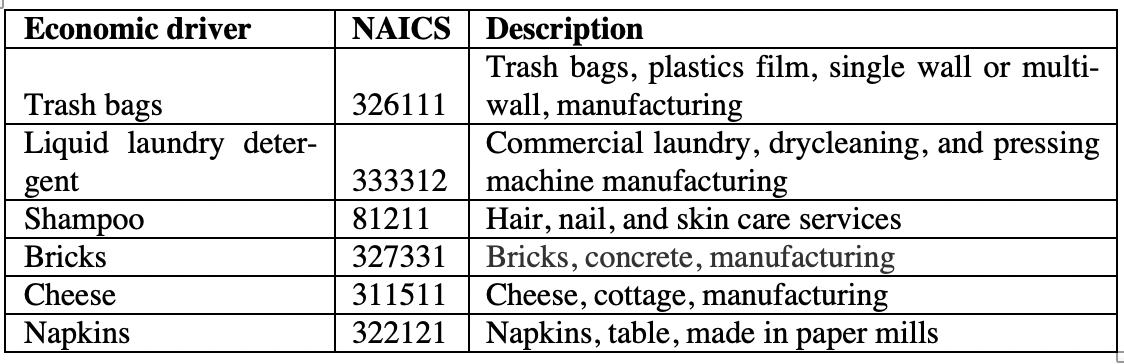 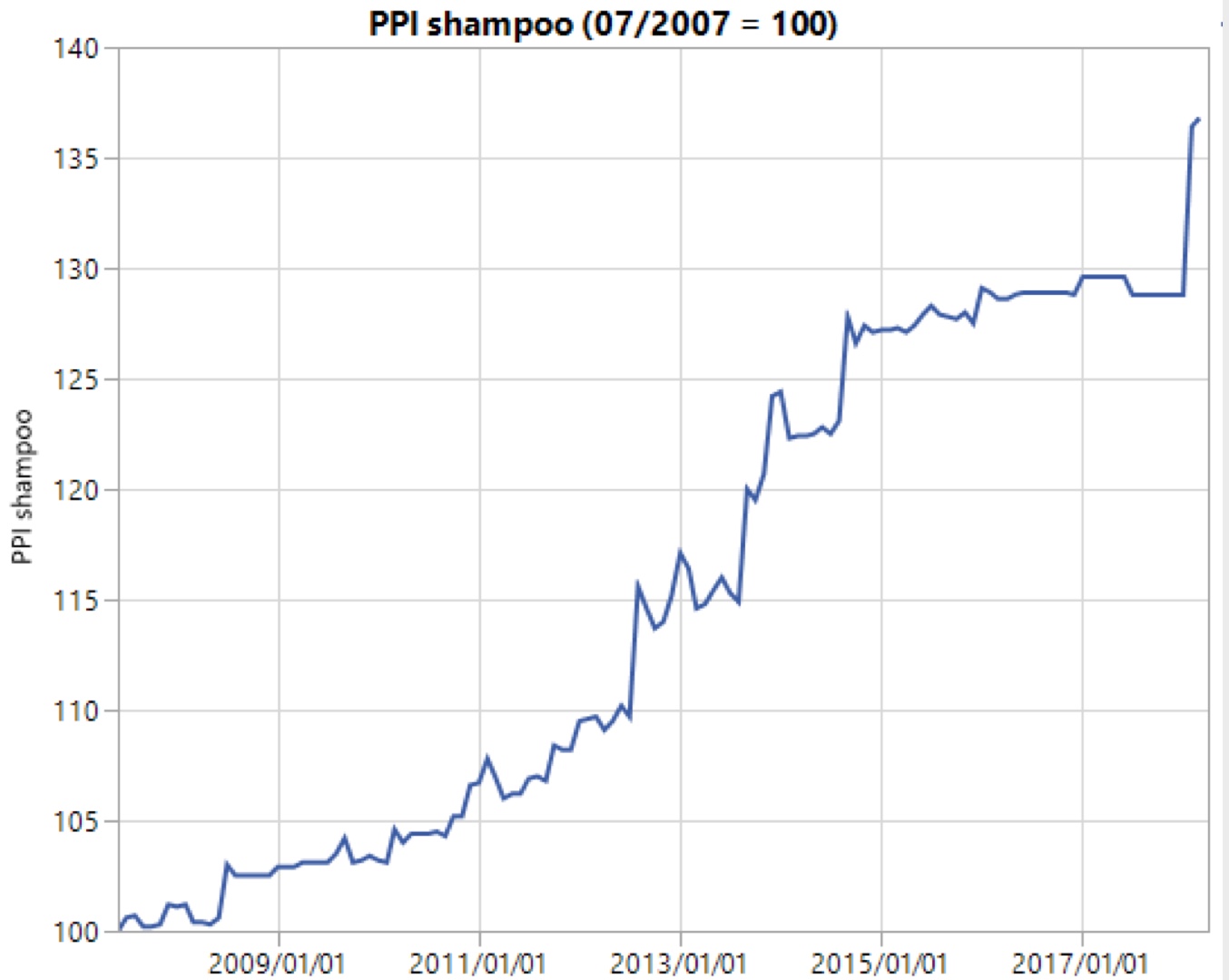 It helps to use the corresponding index as a 
proxy to real production data
Kordon Consulting LLC
9
Lecture 22 agenda
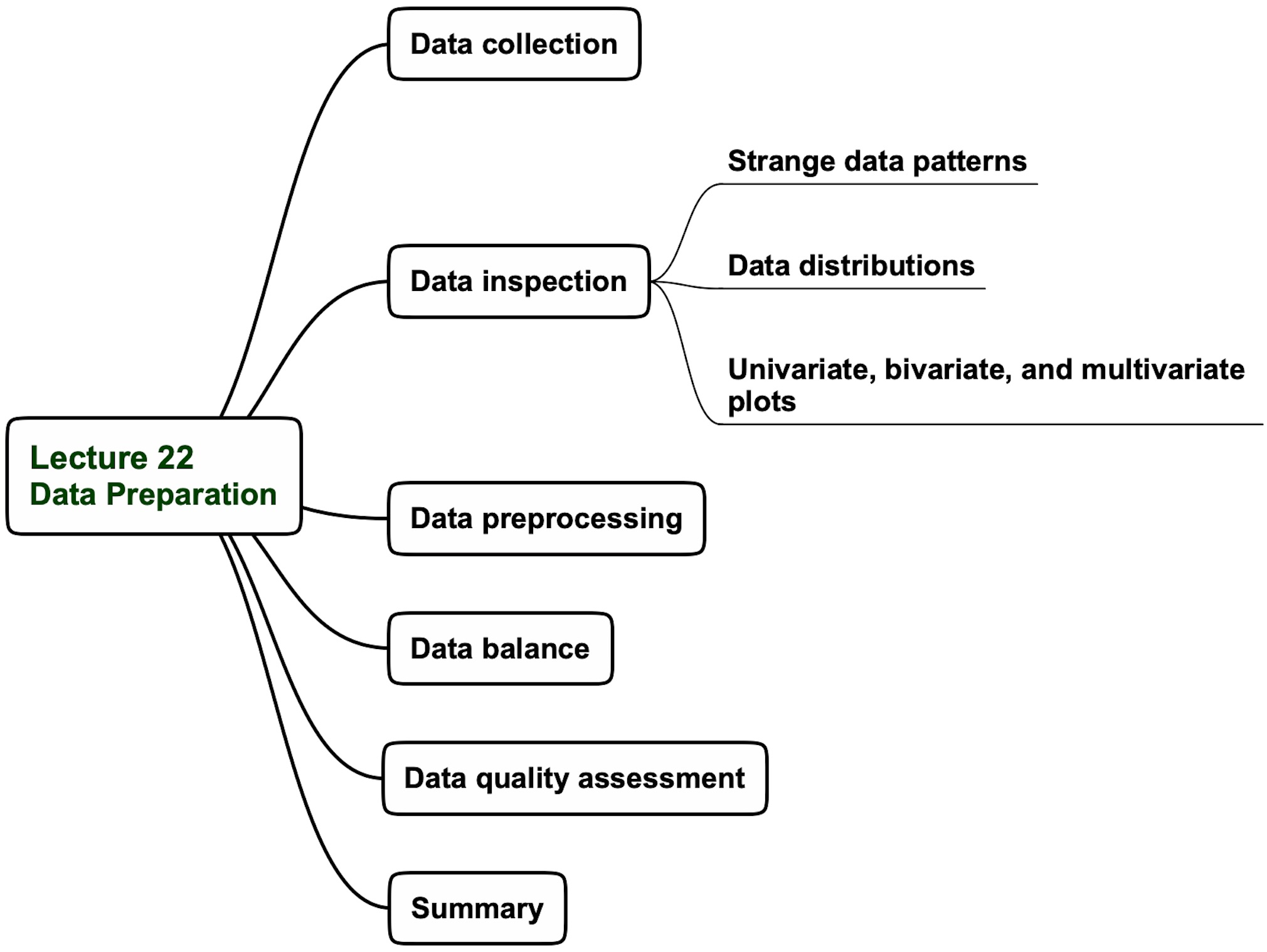 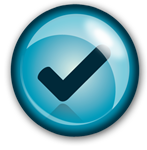 Kordon Consulting LLC
10
Strange data patterns
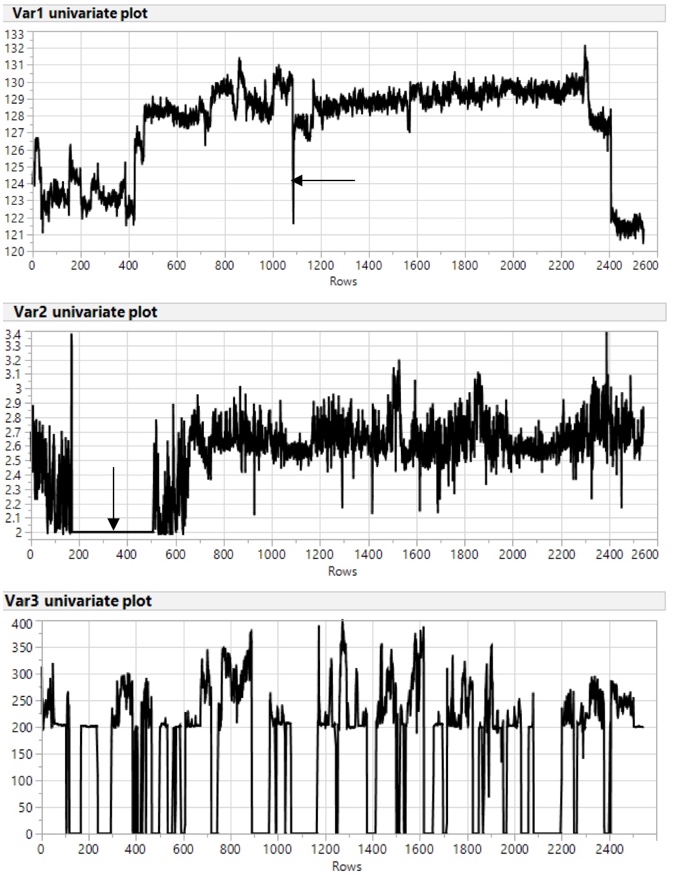 Significant deviation from the current trend
Long periods of constant values
Frequently changing periods with zero values
Kordon Consulting LLC
11
Statistical distributions and histograms
Histogram is  a graph showing frequency distribution 
in which rectangles based on the horizontal axis are assigned widths that correspond 
to class intervals and heights that 
correspond to frequency.
Statistical distributions is an arrangement of values of a variable showing their observed or theoretical frequency of occurrence.
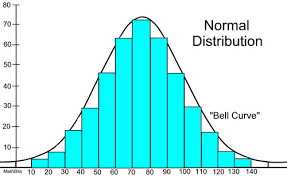 Normal distribution, also known as the Gaussian distribution, is a probability distribution that is symmetric about the mean, showing that data near the mean are more frequent in occurrence than data far from the mean. In graph form, normal distribution will appear as a bell curve.
Kordon Consulting LLC
12
Some Common Probability Distributions
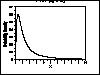 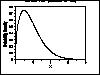 The Weibull distribution is widely used in reliability and life data analysis.
The F distribution is typically used to develop hypothesis tests and confidence intervals.
The Beta distribution can be used to represent proportion or probability outcomes. For example, to find how likely it is that your preferred candidate for mayor will receive 70% of the vote.
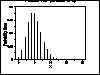 The Poisson distribution is used to model the number of events occurring within a given time interval.
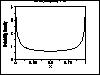 Statistical distributions are an essential feature of data
Inspecting data by fitting histograms to distributions
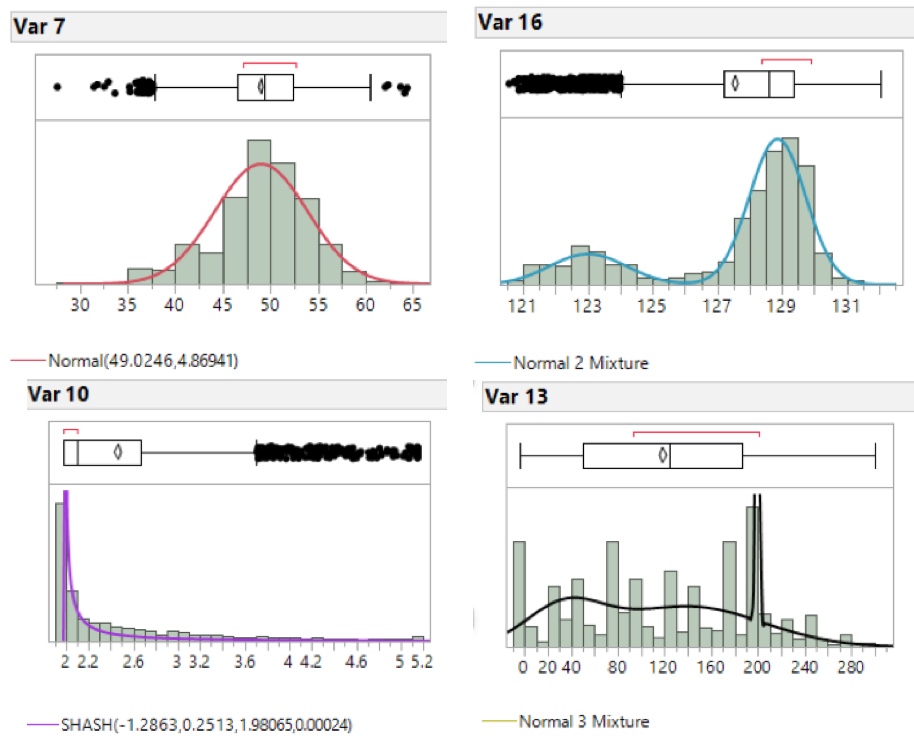 Kordon Consulting LLC
14
Inspecting data with univariate and bivariate plots
Univariate plots
Bivariate plots
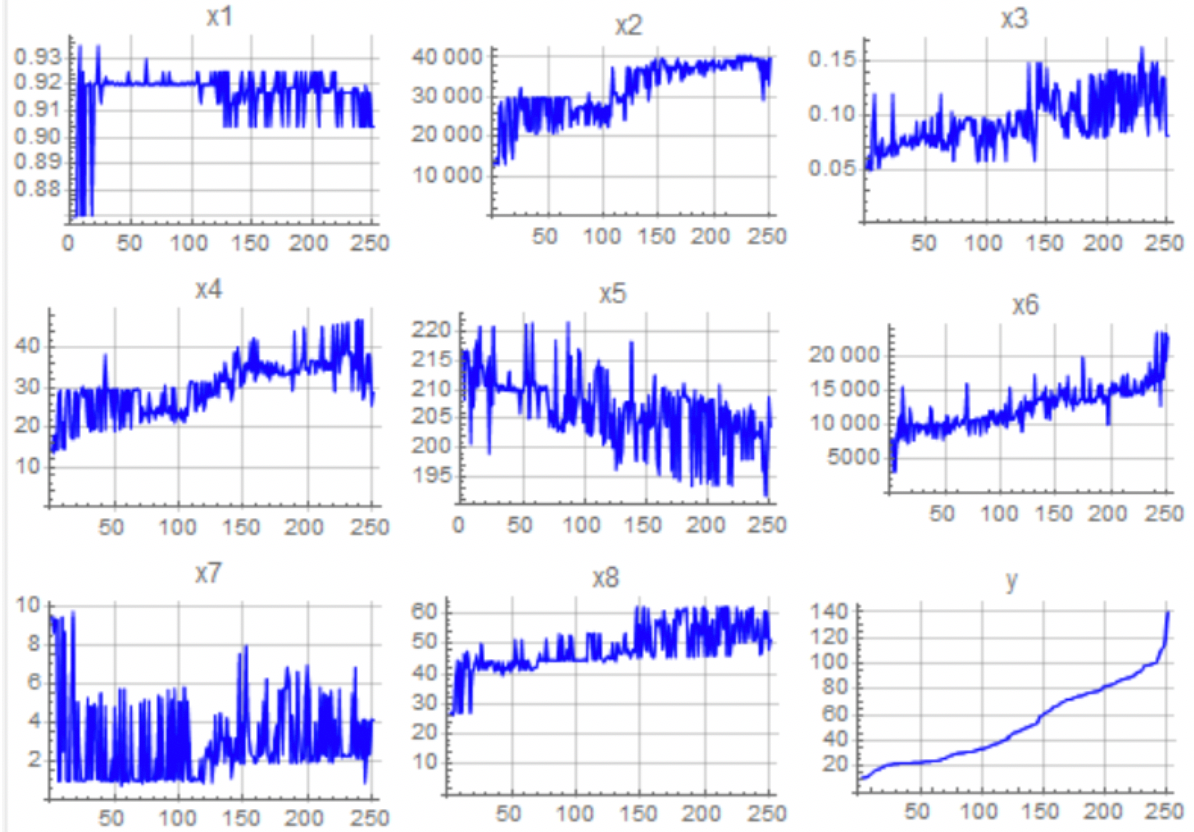 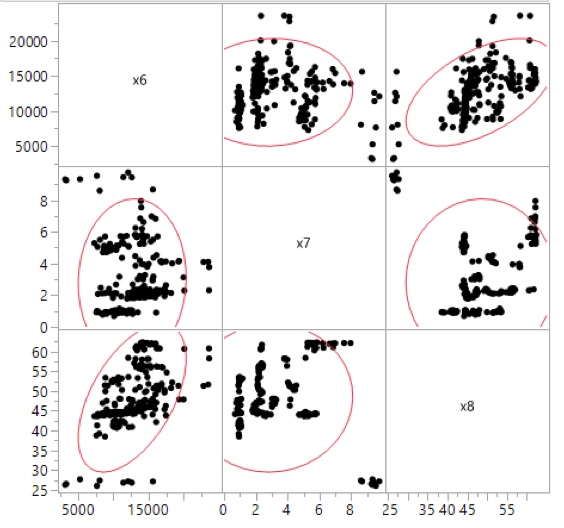 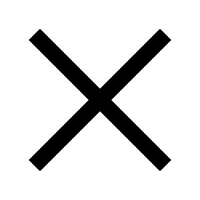 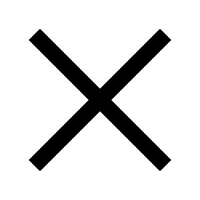 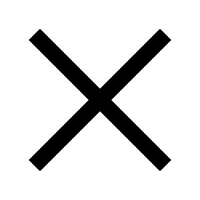 Kordon Consulting LLC
15
Inspecting data with multivariate plots
Multivariate plot of a process with one operating regime
Multivariate plot of a process with two operating regimes
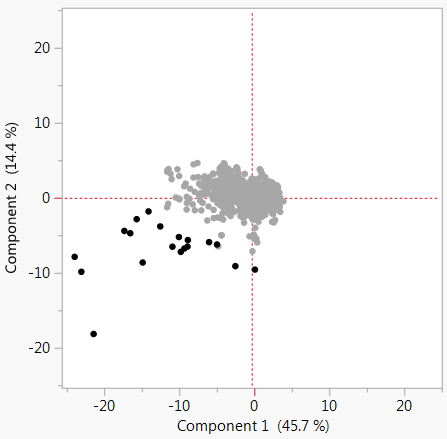 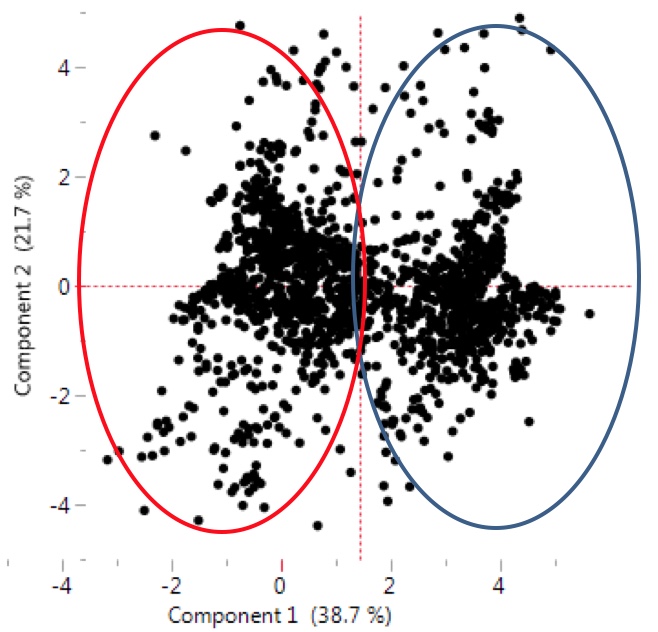 Kordon Consulting LLC
16
Lecture 22 agenda
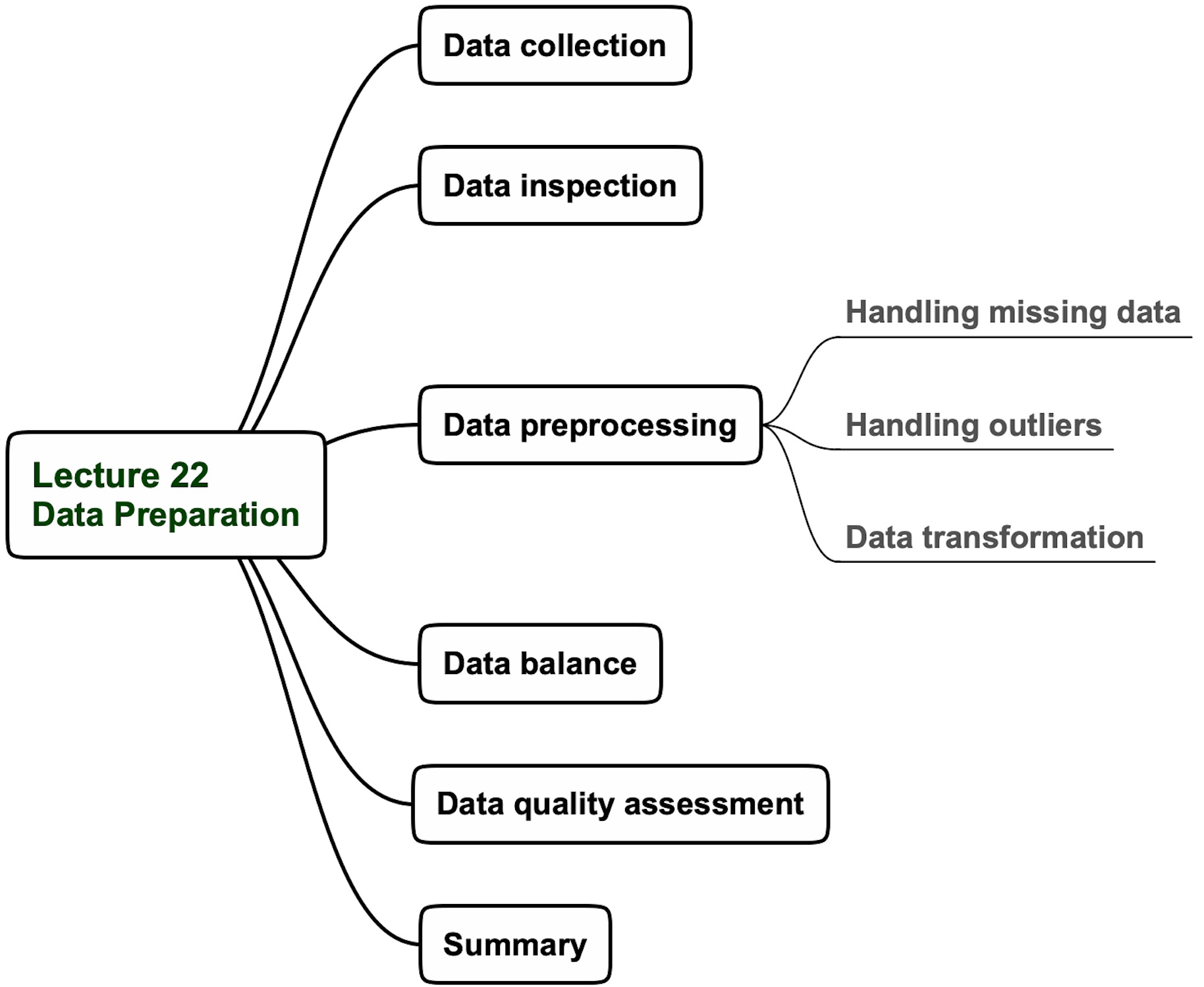 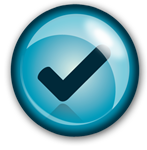 Kordon Consulting LLC
17
Handling missing data
Simple data imputation
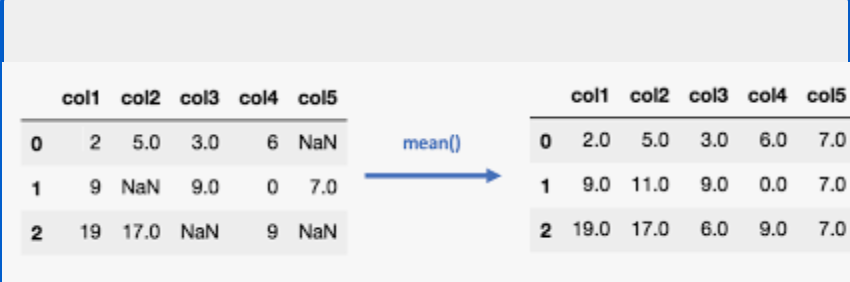 Model-based data imputation
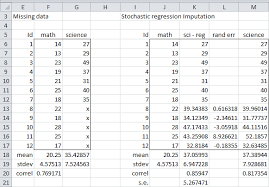 Avoid imputation if missing data is > 30%
Kordon Consulting LLC
18
Handling univariate outliers
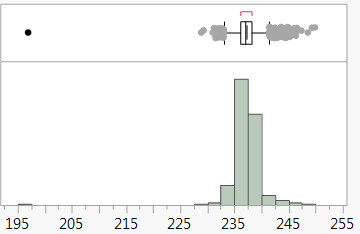 Obvious outlier
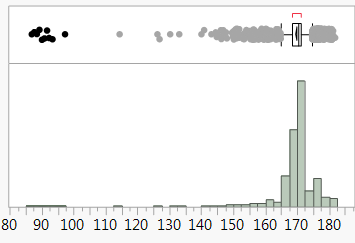 Obvious outlier cluster
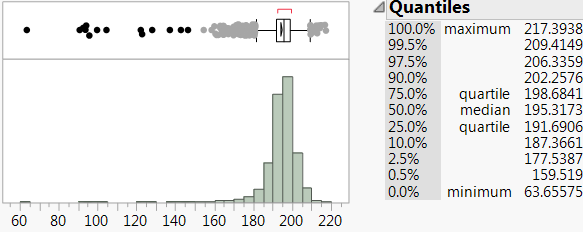 Statistically defined outliers: data
<160 is <0.5%
19
Handling multivariate outliers
Key Objective: remove multivariate outliers based on Scatterplot Matrix and Multivariate statistics (T2)
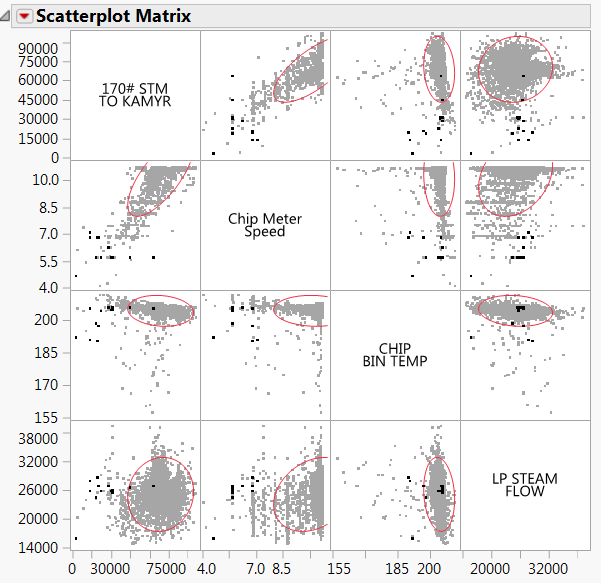 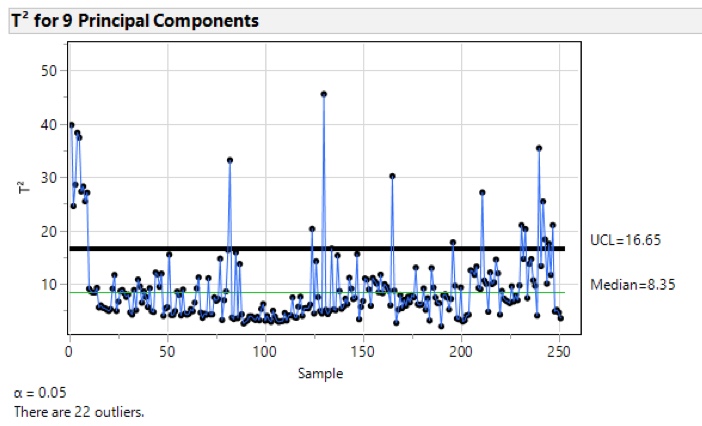 20
Data transformation – original data
Key Objective: Transform data towards a normal distribution
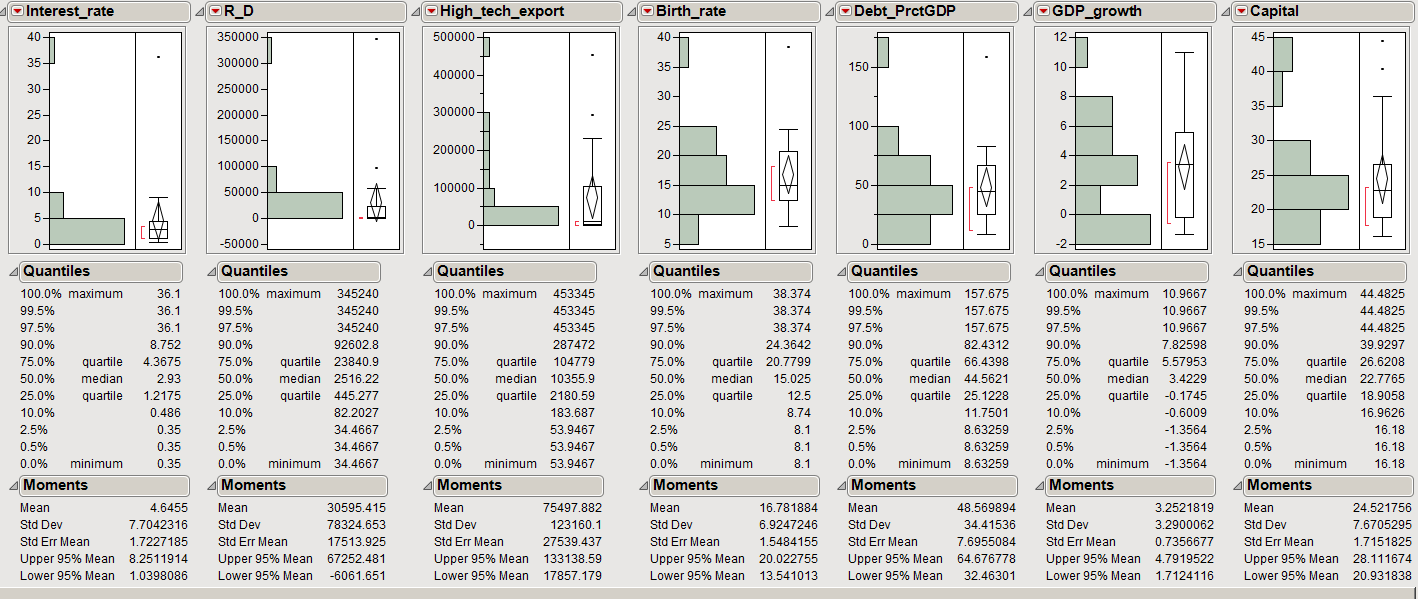 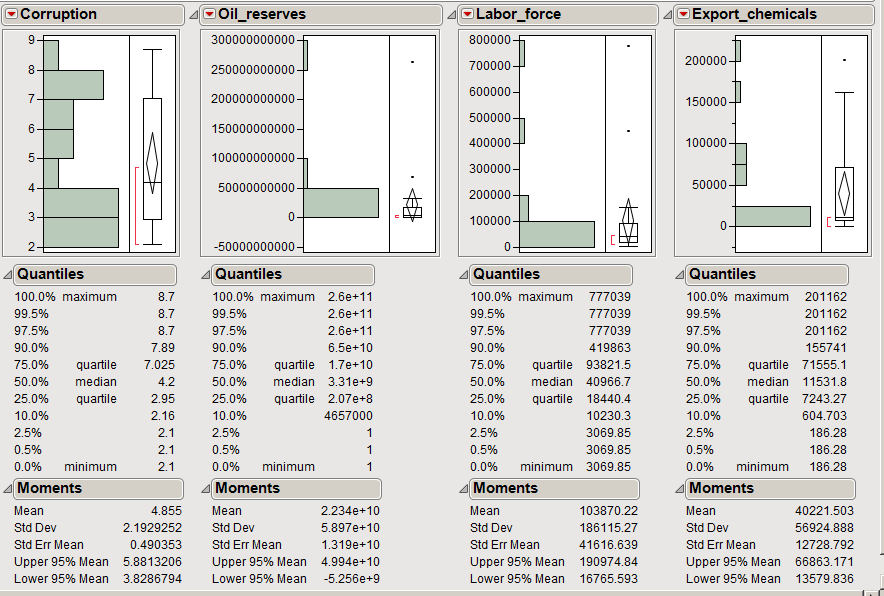 Some data have non-normal distributionLog transform is suggested for improvement
Some original data are replaced bystandardized version, for example R_D/person
21
Data transformation – transformed data
Key Objective: Transform data towards a normal distribution
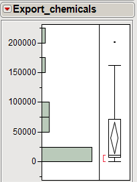 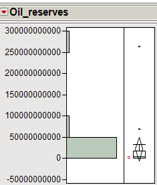 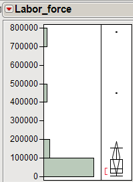 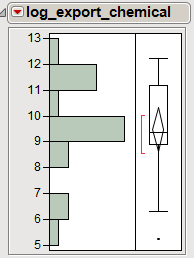 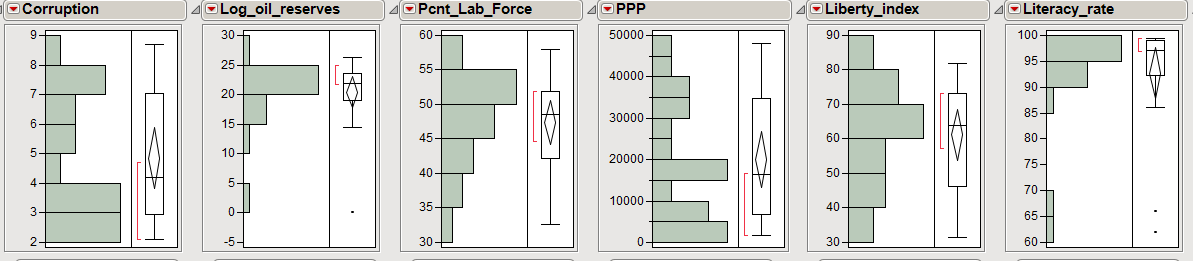 Log transform distribution and standardized factors are closer to normal distribution

!!! Models are more difficult for interpretation
22
Lecture 22 agenda
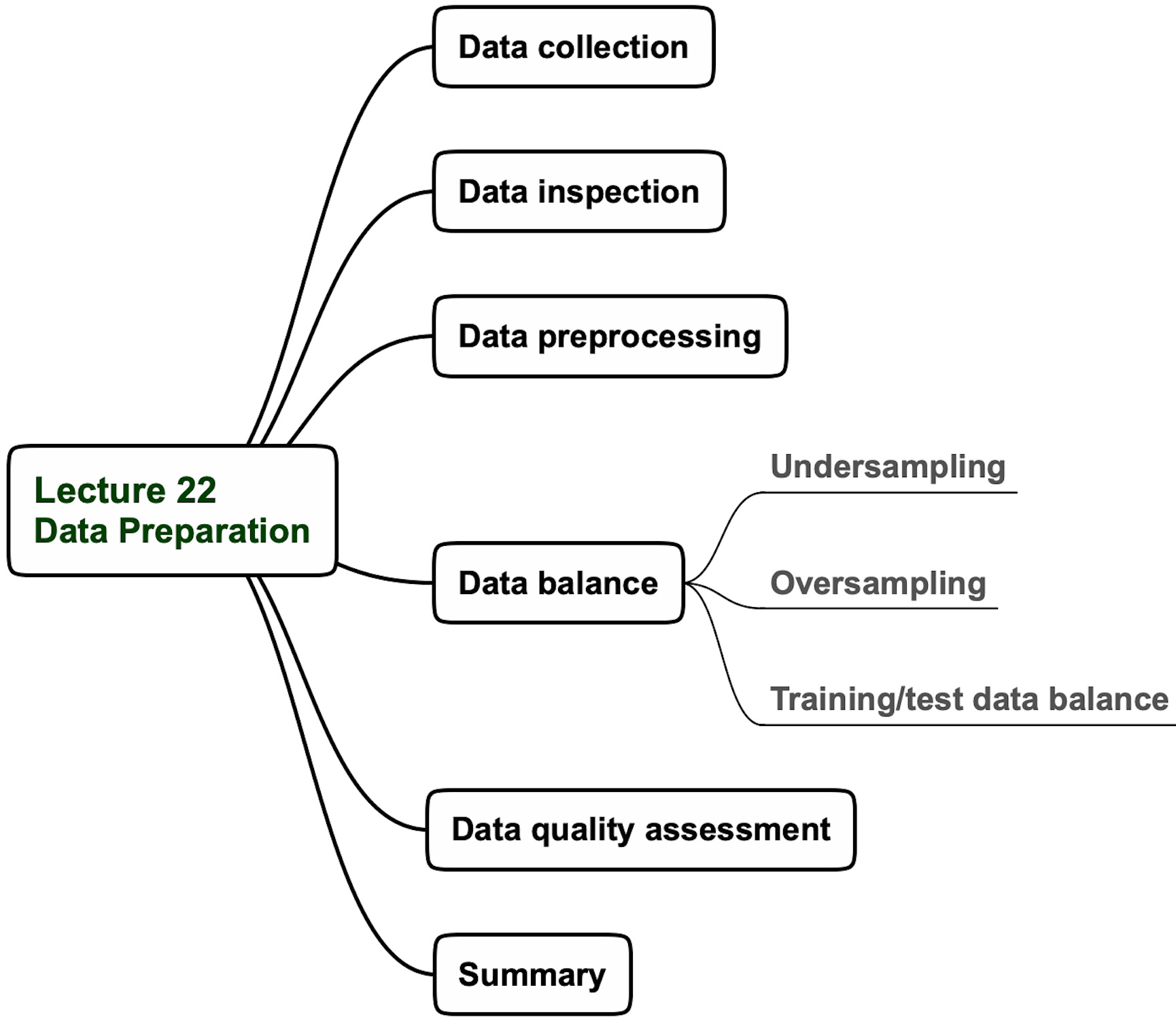 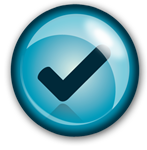 Kordon Consulting LLC
23
Undersampling the data
Data balance by undersampling
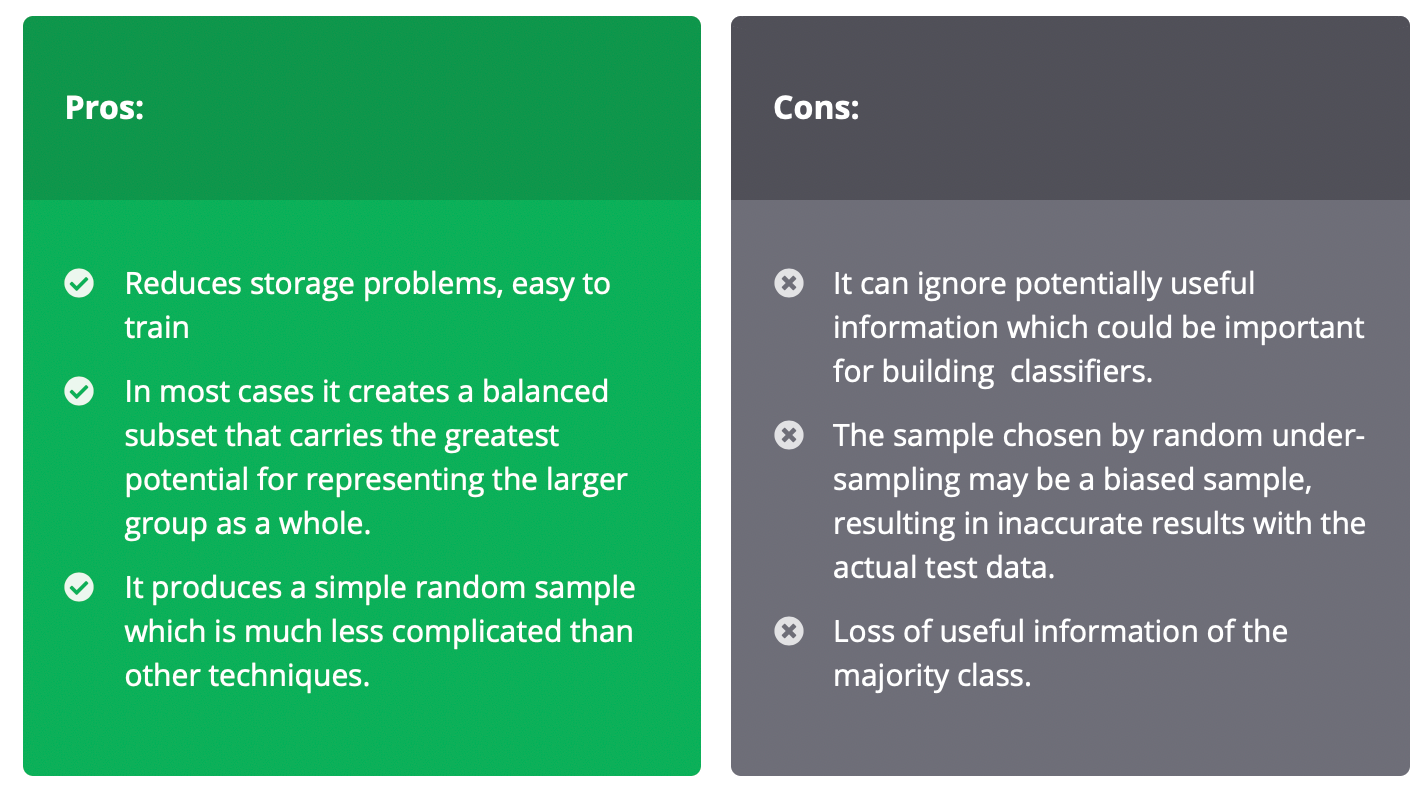 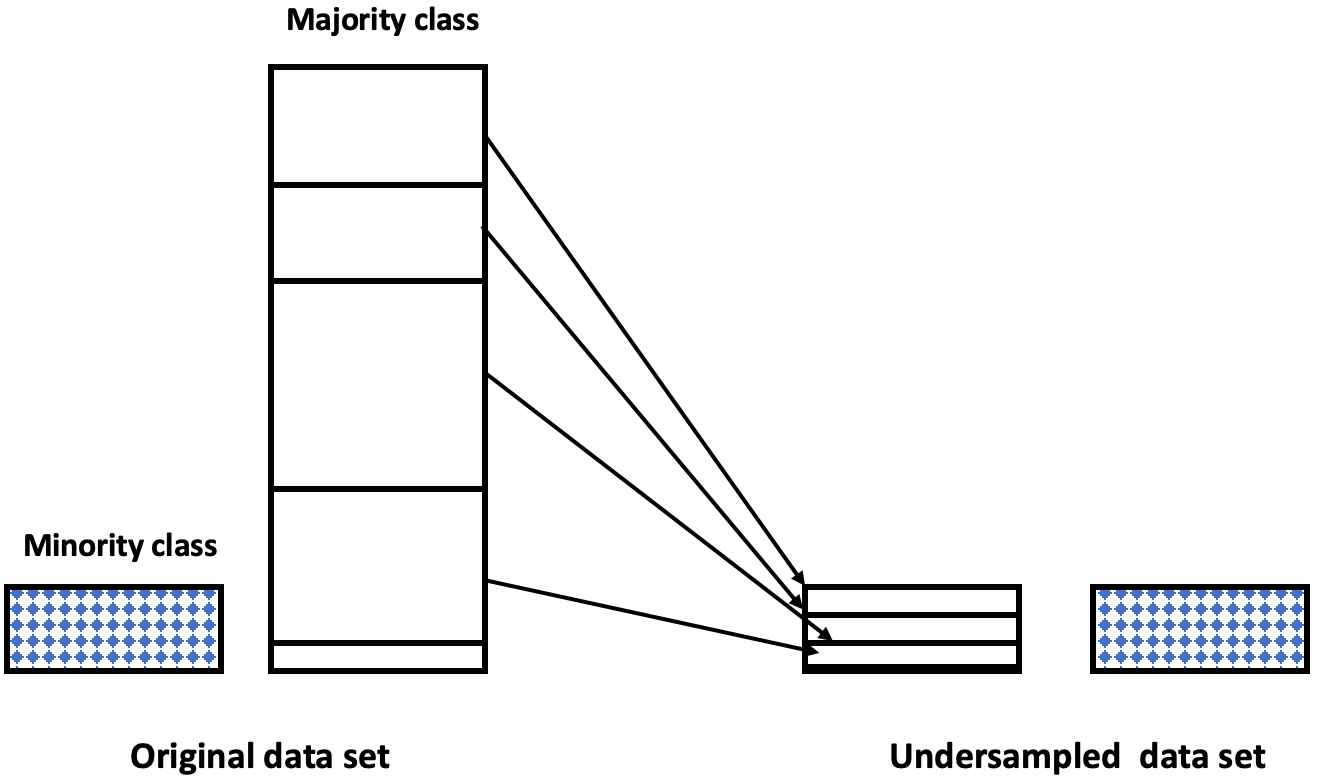 Kordon Consulting LLC
24
Oversampling the data
Data balance by oversampling
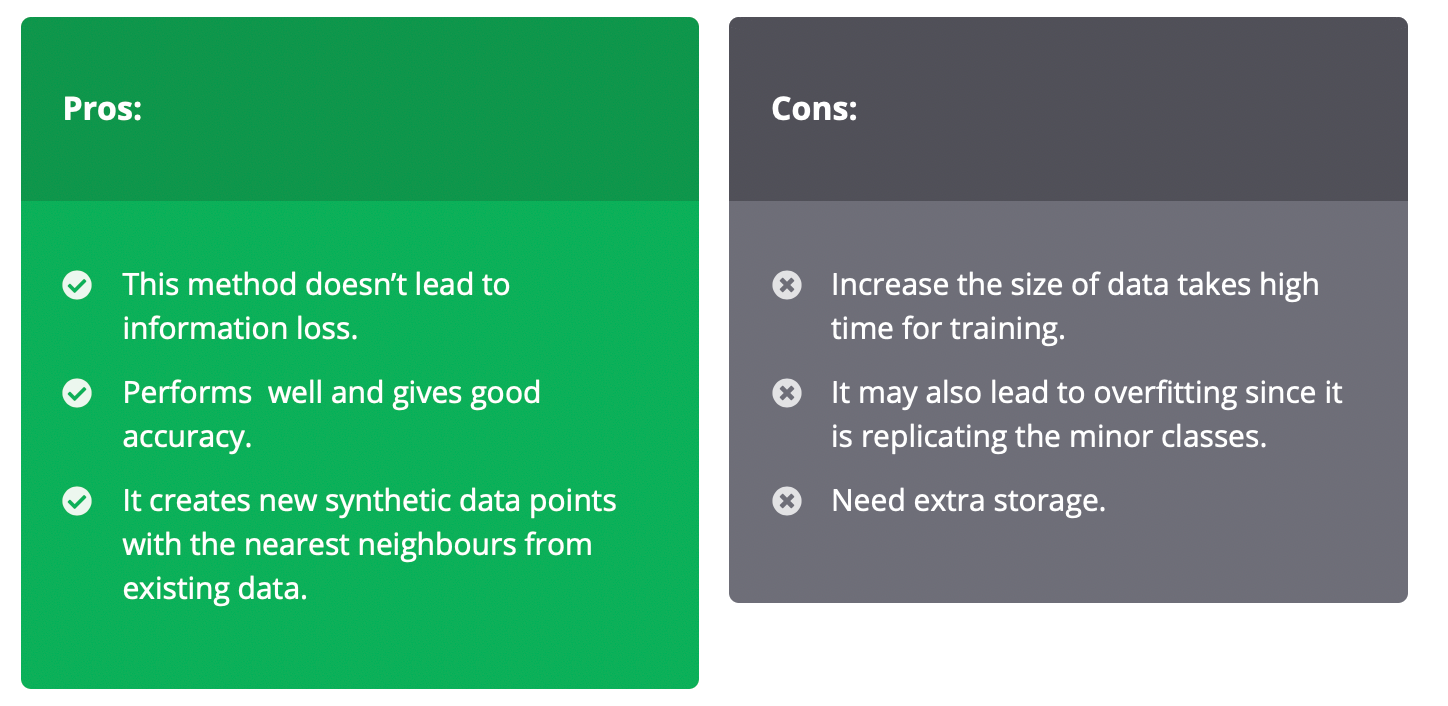 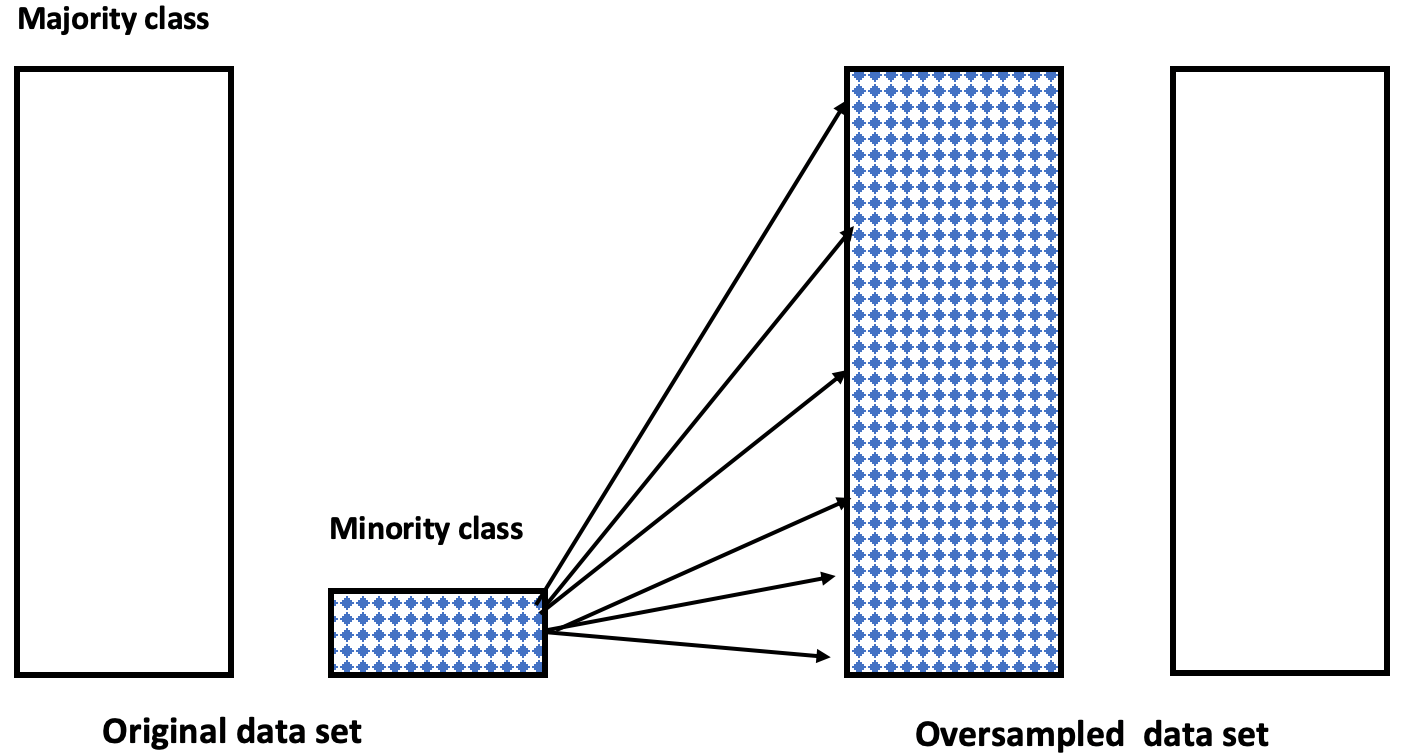 A combination of both undersampling and oversampling is recommended
Kordon Consulting LLC
25
Balancing training and test data avoiding covariate shift
Covariate shift refers to a situation where predictor variables have different distribution in training and test data.
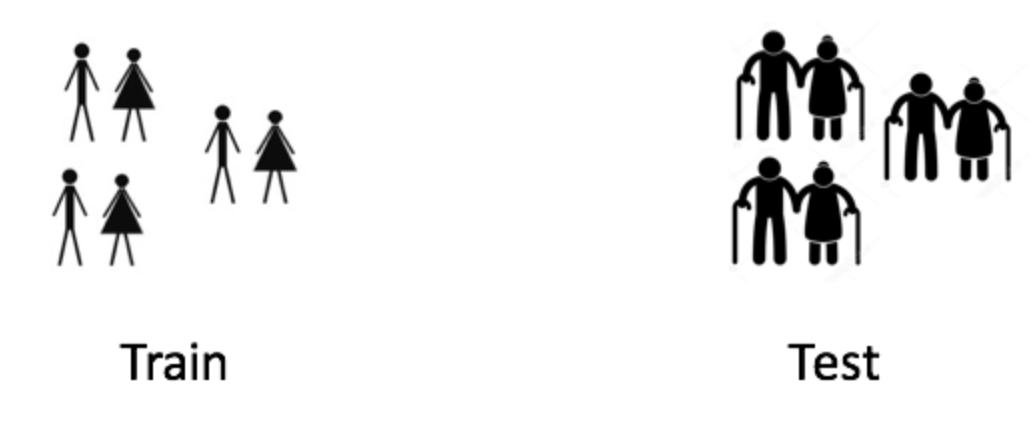 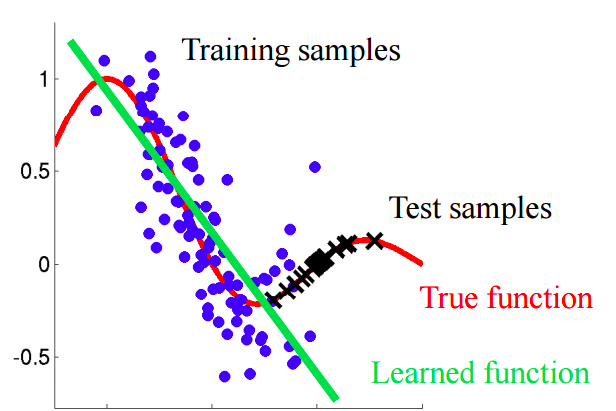 Kordon Consulting LLC
26
Balancing training and test data for model building
Training data (06/16/16 – 09/07/16)
Test data (09/07/16 – 10/20/16)
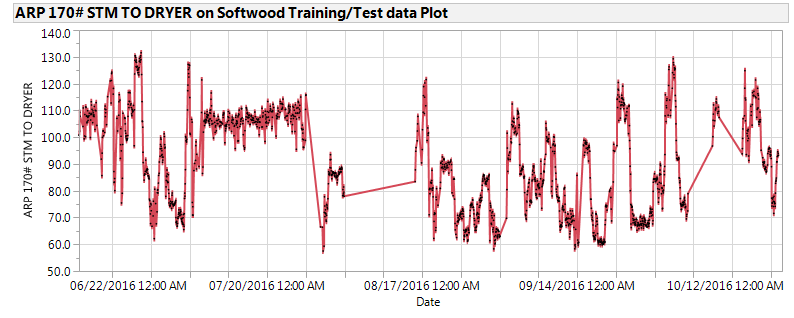 test
training
Test data are the most recent data
Data distributions should be well balanced
Training and test data are well balanced
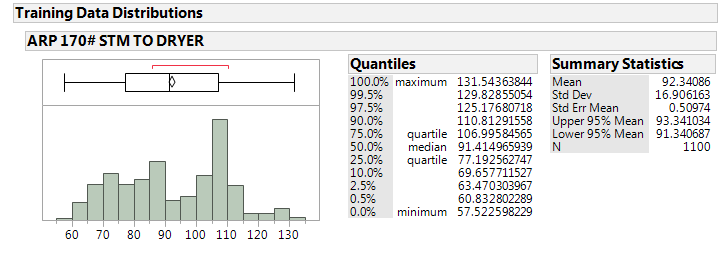 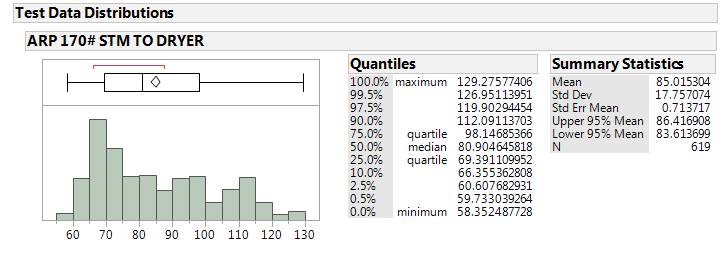 27
27
Balancing training and test data for model building – time-series arrangement
A case with data pieces transfer for data balance
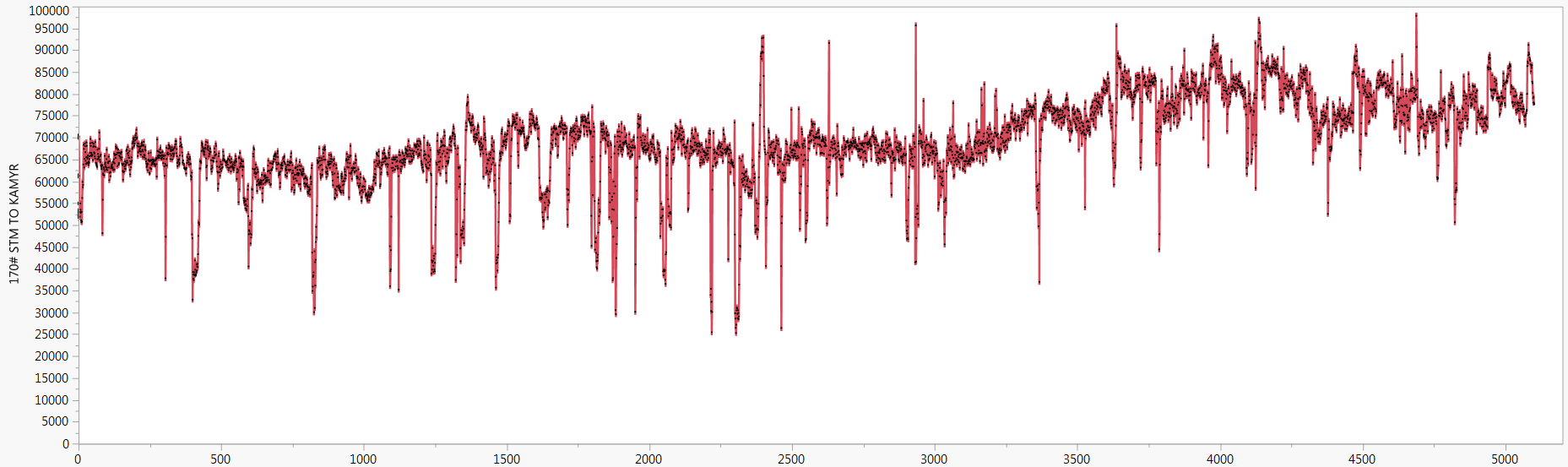 Add to 
test
test
Add to 
training
training
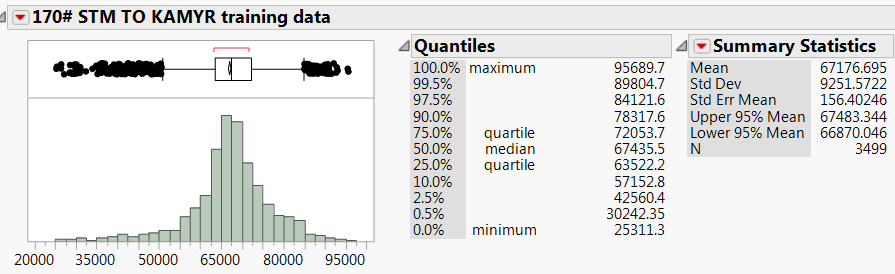 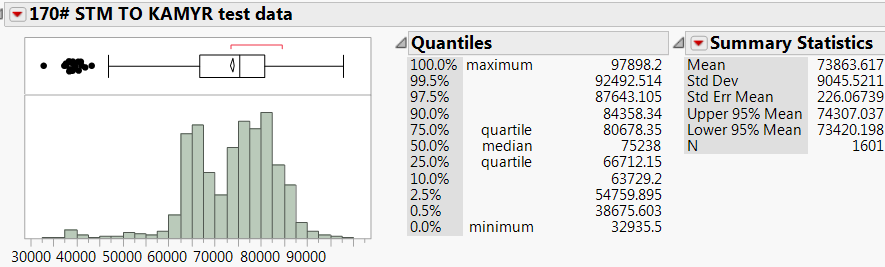 Lecture 22 agenda
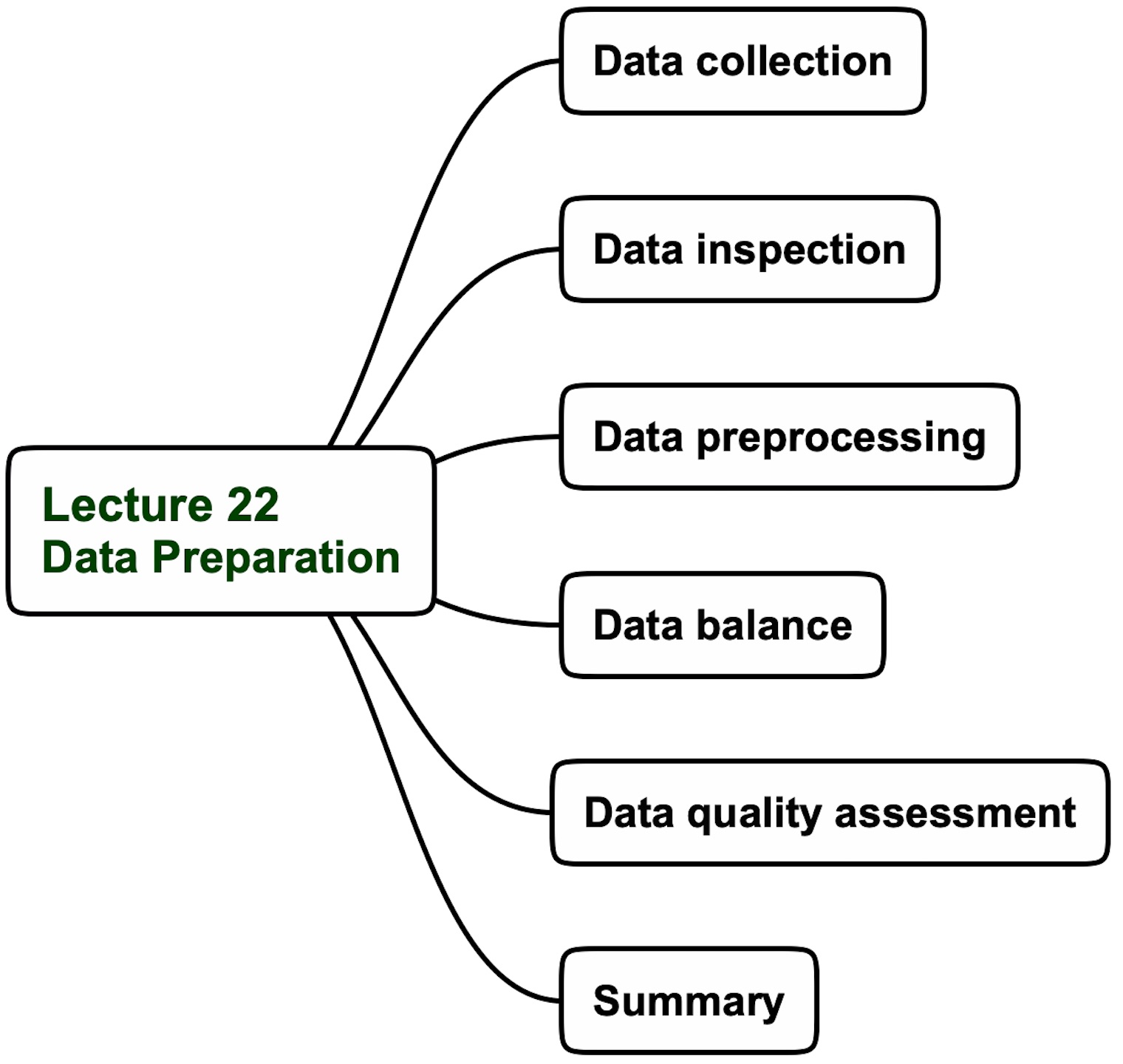 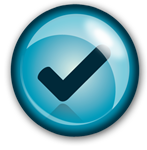 Kordon Consulting LLC
29
Data quality categories
Good Quality
Low Quality
Acceptable Quality
Imputed data < 10%
No missing data
No “bad” variables
No multicollinearity
Handled outliers
Sufficient data size
Correlation with target > 0.3
Well-defined operating regimes
Well-balanced training/test data sets
Imputed data < 30%
Missing data < 20%
Some “bad” variables
No multicollinearity
Handled outliers
Insufficient data size
Correlation with target > 0.3
Undefined operating regimes
Imbalanced training/test data sets
Imputed data > 30%
Missing data > 20%
Many “bad” variables
Multicollinearity
Too many outliers
Insufficient data size
Correlation with target < 0.3
Undefined operating regimes
Imbalanced training/test data sets
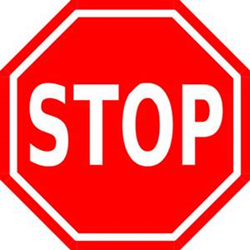 Ready for modeling
Iterative modeling
Suggest data collection
changes
Lecture 22 “Data preparation” Summary
Data preparation is the most time-consuming step in developing AI-systems for 
    real-word problems 
Data preparation includes data collection, inspection, preprocessing, and balancing
Data  collection covers data extraction, metadata definition, and data integration
Data inspection is focused on strange data patterns, data distributions, and analyzing different plots 
Data preprocessing includes handling missing data and outliers, and data transformation
Data balance involves undersampling and oversampling imbalanced data and balancing training and test data
Data quality is categorized as good, acceptable, and low.
The Bottom Line
After data preparation, the quality of the data is a decisive factor for developing a real-world AI system
Kordon Consulting LLC
31